Haszonélvezet tartalma és védelme
Jelen tananyag a Szegedi Tudományegyetemen készült az Európai Unió támogatásával. Projekt azonosító: EFOP-3.4.3-16-2016-00014
Tartalma
Mindenirányú használat
Hasznok szedése
Perceptio
3) Nuda proprietatis
4) Birlalat
5) custodia-kötelezettség
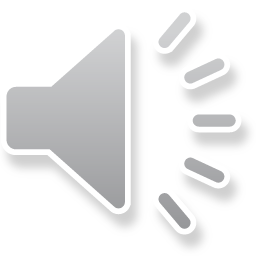 Védelme
Possessorius védelem

Petitorius védelem
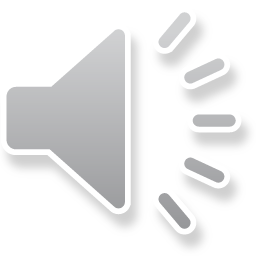 Széchenyi 2020. Készült a Szegedi Tudományegyetem megbízásából.
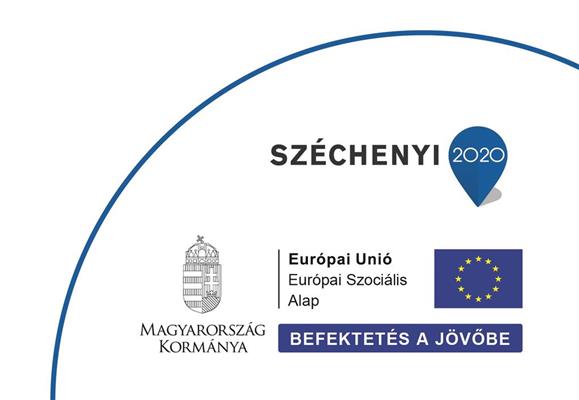